G1200910-v4
Advanced LIGO Seismic Isolation Status
LVC Meeting Rome 2012

Céline Ramet, for the Seismic Isolation team

September 11th, 2012
Overview
Different aLIGO Seismic Isolation Systems
Assembly & Installation Status
LIGO Livingston (LLO), LIGO Hanford (LHO), LIGO India (Assembly only)
Commissioning Status
BSC-ISI & BSC-HEPI (LHO), HAM-ISI (LLO), HAM-HEPI (LASTI)
Sept 11th, 2012
aLIGO Seismic Isolation Status, LVC Meeting Rome 2012
2
Different aligo SEIsmic isolation SySTEMs
Sept 11th, 2012
aLIGO Seismic Isolation Status, LVC Meeting Rome 2012
3
Different aLIGO Seismic Isolation Systems
From the ground to the optical table
Passive isolation (mass-spring) systems with active control (in contrast to iLIGO)
Sensing loops made of blended inertial and capacitive/inductive position sensors (super sensors)
Goal : Isolating optics + provide positioning & alignment
1 Pre-Isolator (present under all chambers)
HEPI
 Two in-vacuum Seismic Isolation systems (ISI)
HAM-ISI
BSC-ISI
Sept 11th, 2012
aLIGO Seismic Isolation Status, LVC Meeting Rome 2012
4
LIGO Livingston (LLO)
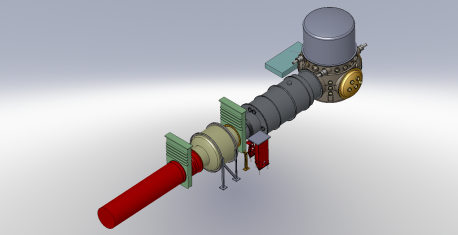 6 HAM Chambers:
6 HEPI, 5 ISI
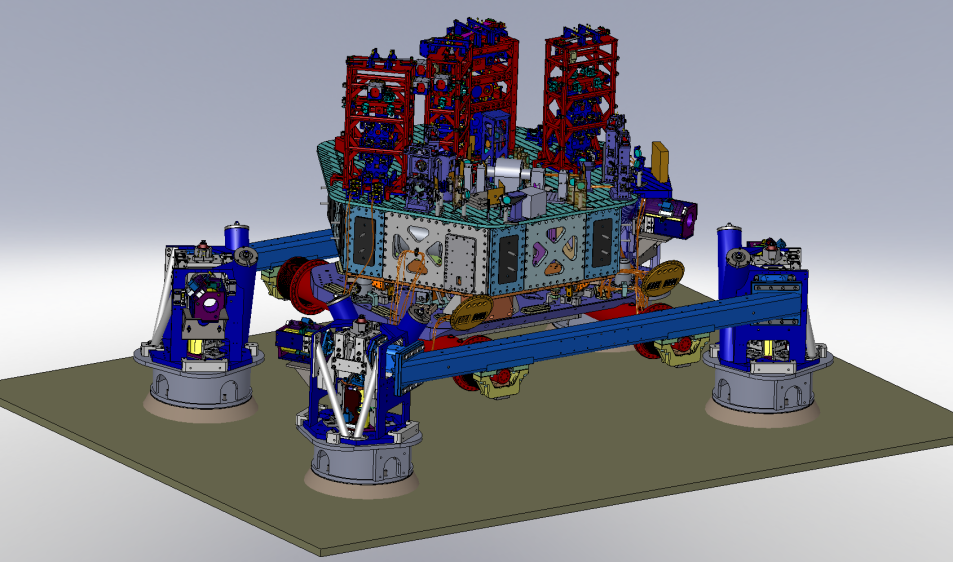 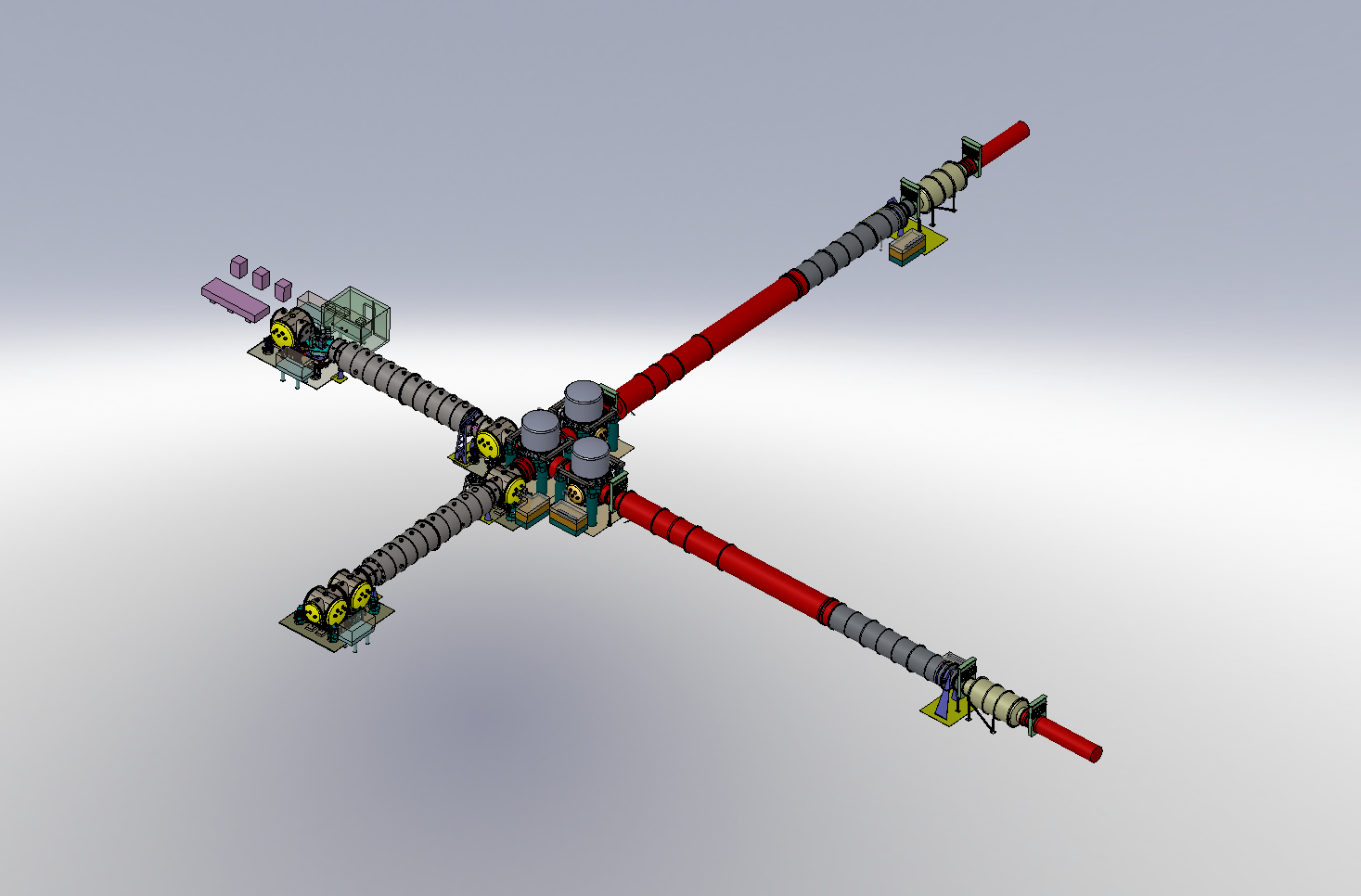 5 BSC Chambers: 
5 HEPI, 5 ISI
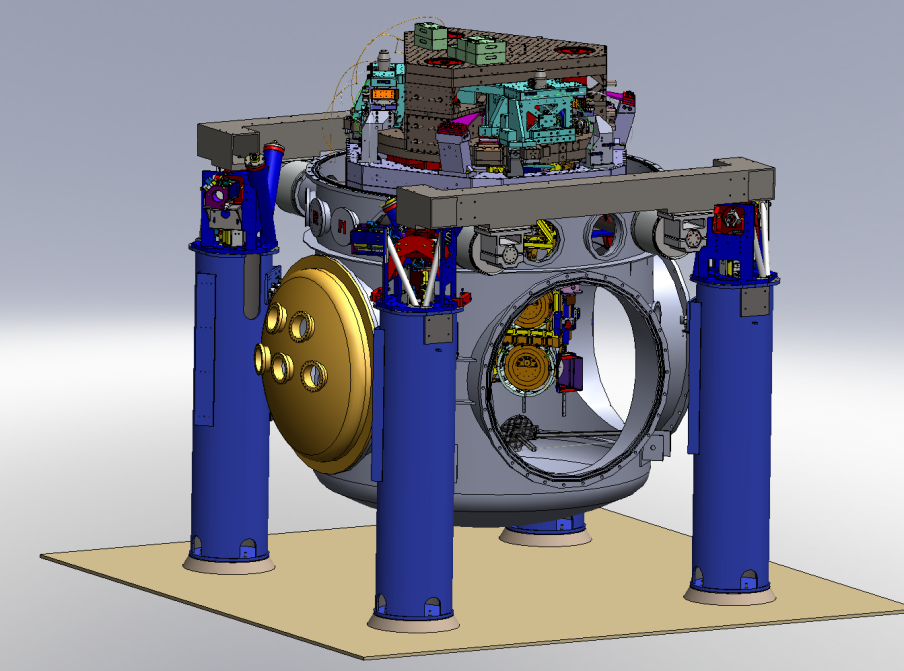 LLO Layout
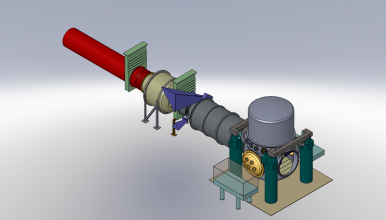 Courtesy: F. Matichard
Sept 11th, 2012
aLIGO Seismic Isolation Status, LVC Meeting Rome 2012
5
HEPI
One stage of isolation
Isolation from 0.1 Hz to ~ 10 Hz
Out of vacuum
16 sensors
Divided in 4 piers, connected by the support tubes
Hydraulic actuation
Sept 11th, 2012
aLIGO Seismic Isolation Status, LVC Meeting Rome 2012
6
HEPI
HAM-HEPI
BSC-HEPI
Sept 11th, 2012
aLIGO Seismic Isolation Status, LVC Meeting Rome 2012
7
HAM-ISI
One stage of isolation
Effective > ~ 0.2 Hz
In Vacuum
12 sensors
2 per IFO have additional sensors on Stage 0 for feed-forward
Optical table facing up
Carrying Auxiliary Optics
Stage 1
Stage 0
Sept 11th, 2012
aLIGO Seismic Isolation Status, LVC Meeting Rome 2012
8
HAM-ISI
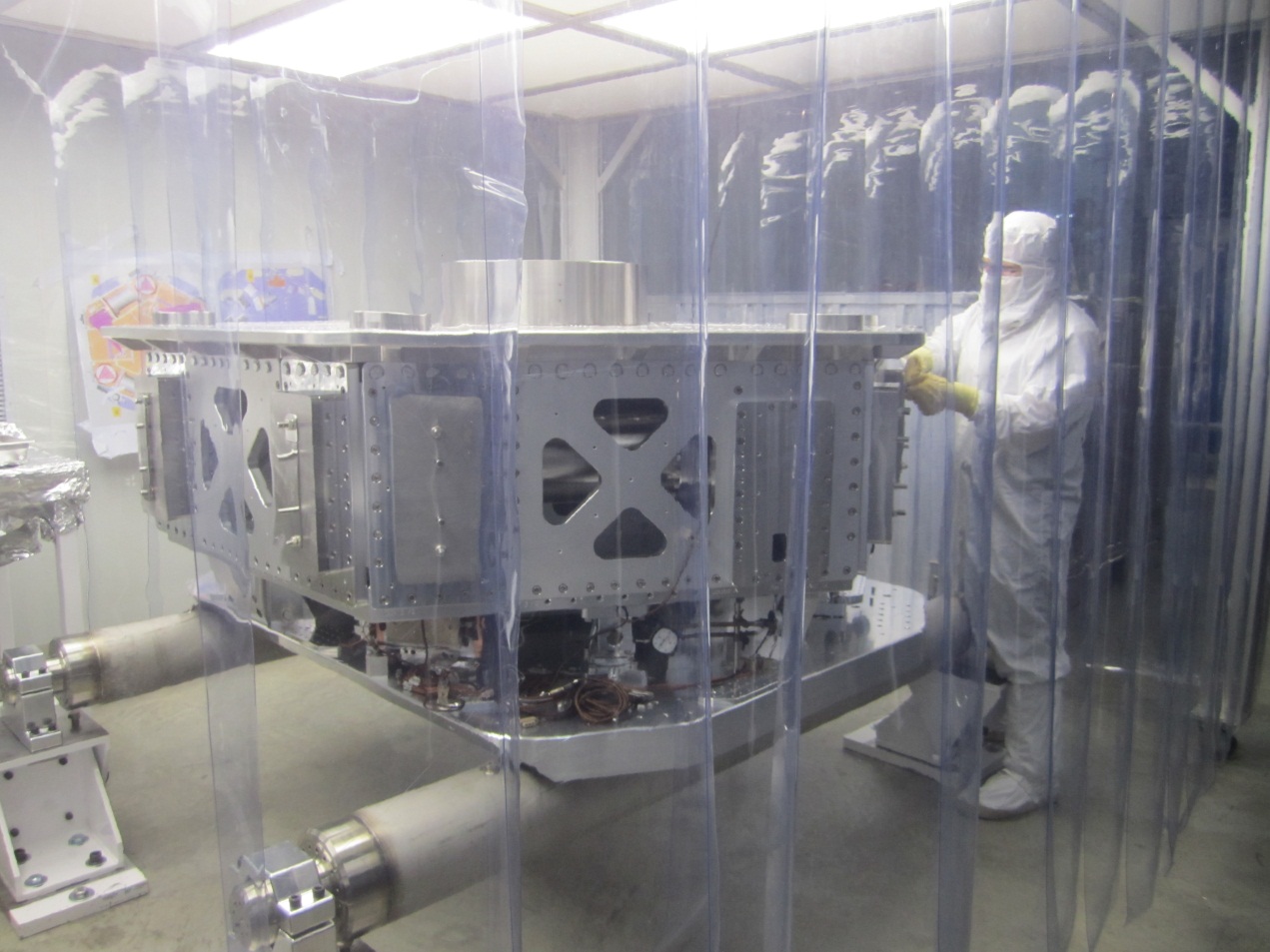 Sept 11th, 2012
aLIGO Seismic Isolation Status, LVC Meeting Rome 2012
9
BSC-ISI
Stage 2
Stage 1
Two stages  of isolation
Effective > 0.2 Hz
In vacuum
33 sensors
Optical table facing down
Carrying Core Optics
Stage 0
Sept 11th, 2012
aLIGO Seismic Isolation Status, LVC Meeting Rome 2012
10
BSC-ISI
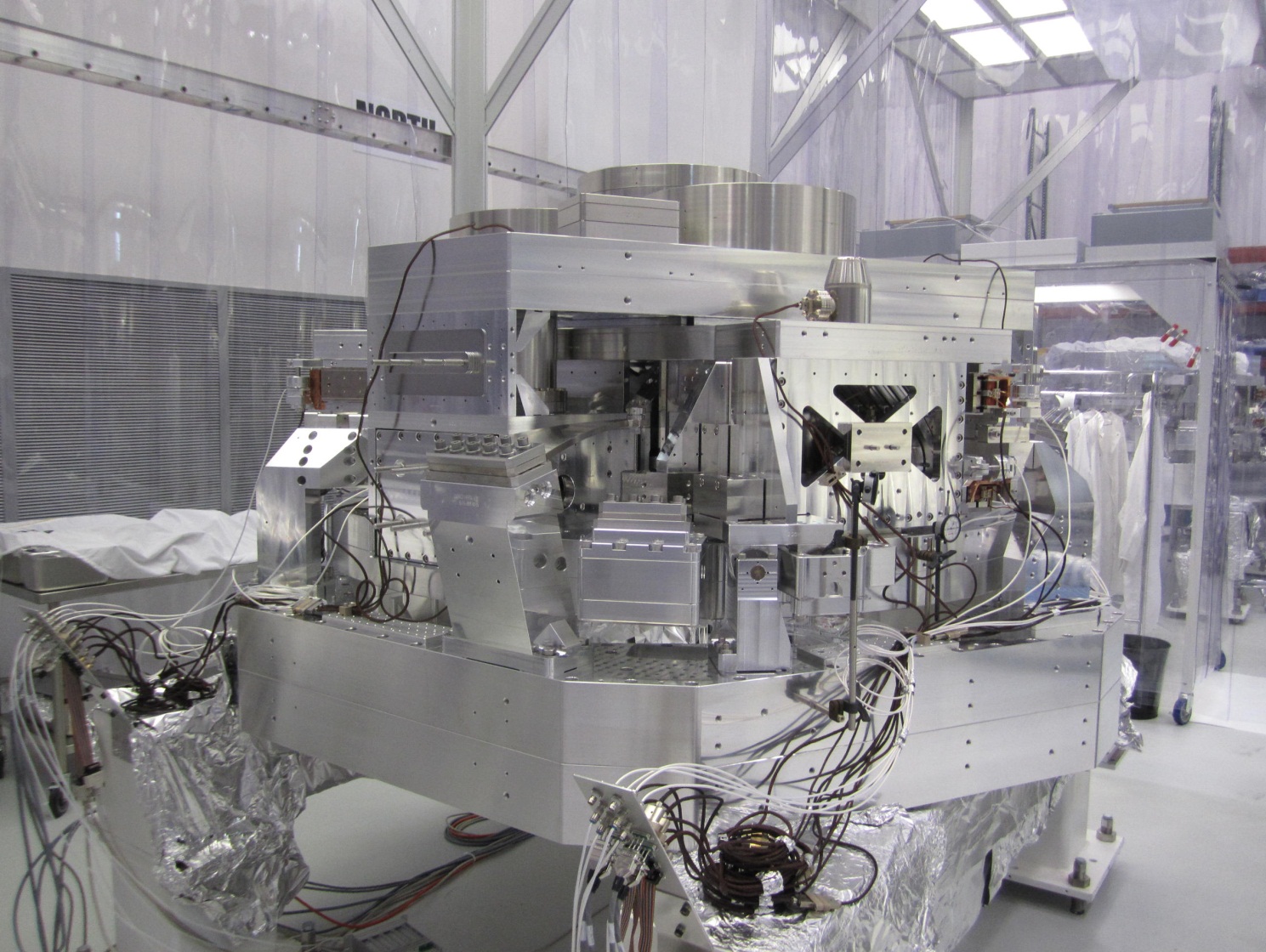 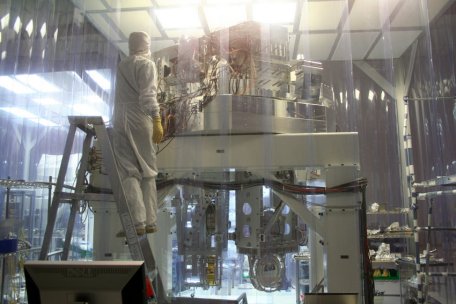 Sept 11th, 2012
aLIGO Seismic Isolation Status, LVC Meeting Rome 2012
11
LIGO Livingston (Louisiana, USA), LIGO Hanford (Washington St, USA), LIGO India
Assembly & Installation status
Sept 11th, 2012
aLIGO Seismic Isolation Status, LVC Meeting Rome 2012
12
LLO + LHO + India Status
HEPI
ISI
HAM
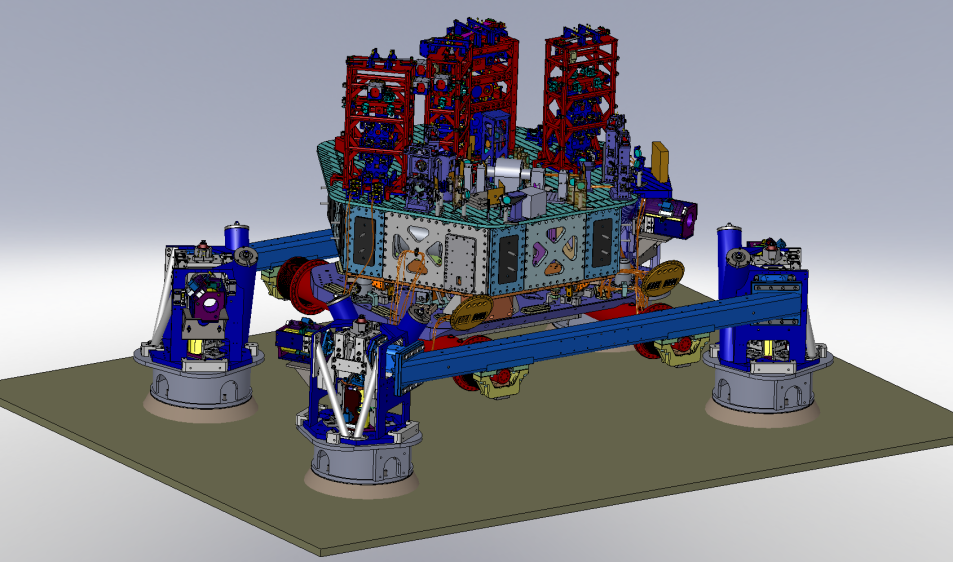 Assembled: 6/6 
6/6  
6/6
Installed: 6/6 
5/6
Controlled: 0/6  
0/6
Assembled: 5/5 
5/5 
3/5
Installed: 5/5
 3/5
Controlled: 4/5  
0/5
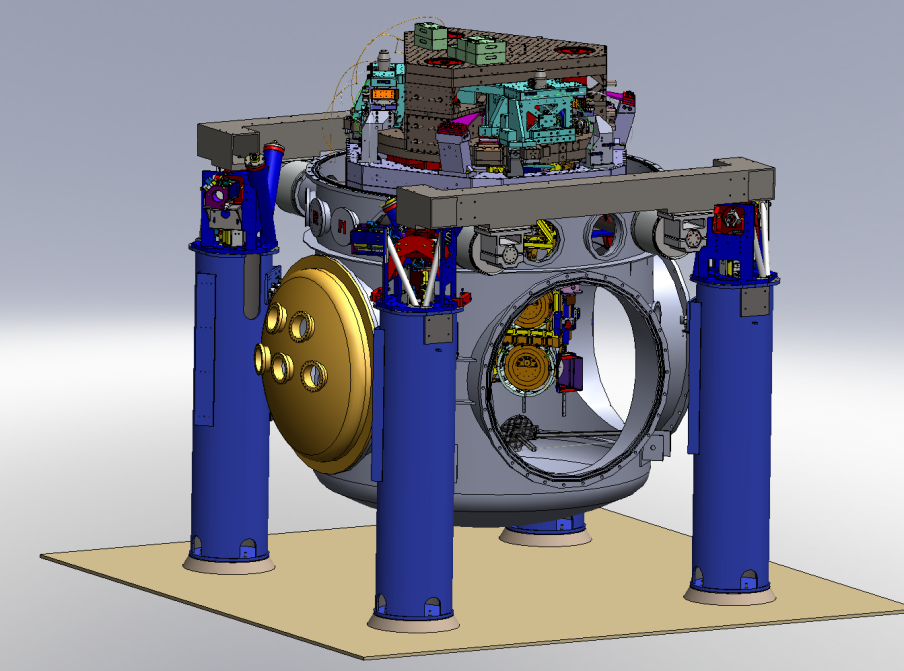 BSC
Assembled: 5/5 
5/5 
5/5
Installed: 5/5  
2/5
Controlled: 0/5  
2/5
Assembled: 3/5  
3/5 
0/5
Installed: 1/5 
2/5
Controlled: 0/5  
2/5
Sept 11th, 2012
aLIGO Seismic Isolation Status, LVC Meeting Rome 2012
13
LIGO Livingston (LLO)
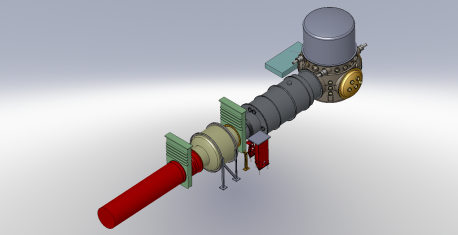 represent ISI+HEPI assembly & installation complete
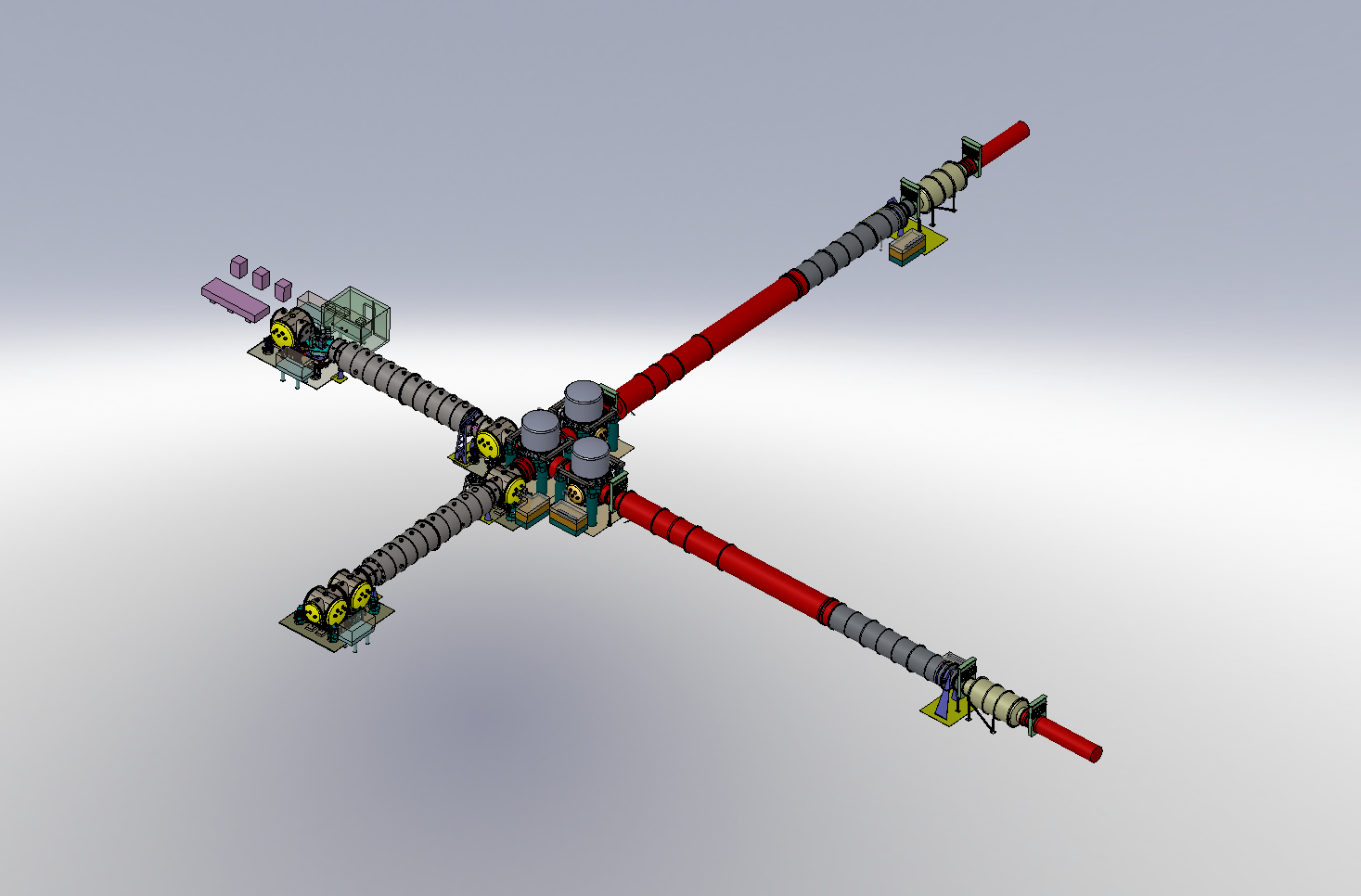 LLO Layout
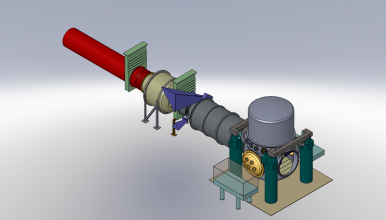 Sept 11th, 2012
aLIGO Seismic Isolation Status, LVC Meeting Rome 2012
14
LIGO Hanford (LHO)
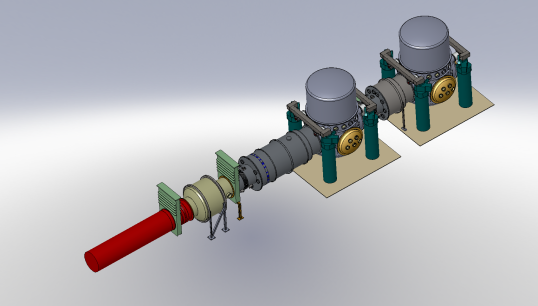 represent ISI+HEPI assembly & installation complete
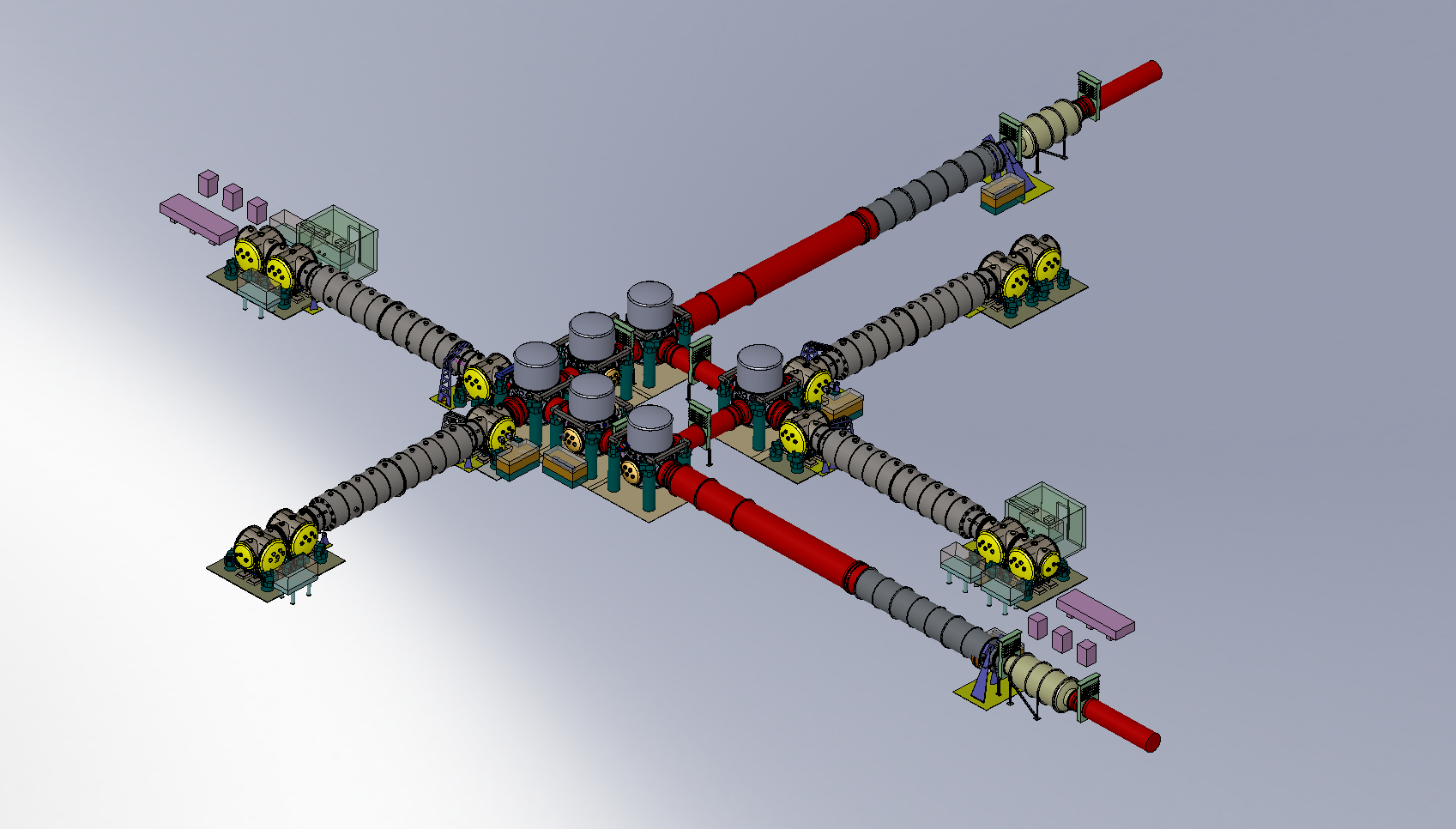 LHO Layout
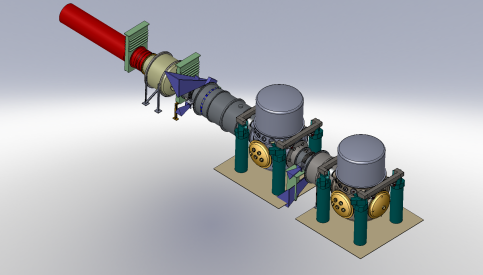 Sept 11th, 2012
aLIGO Seismic Isolation Status, LVC Meeting Rome 2012
15
LIGO Livingston, LIGO Hanford, LASTI (Cambridge, Massachusetts, USA)
Commissioning
Sept 11th, 2012
aLIGO Seismic Isolation Status, LVC Meeting Rome 2012
16
HAM-HEPI  Commissioning (LASTI)
Courtesy: R. Mittleman
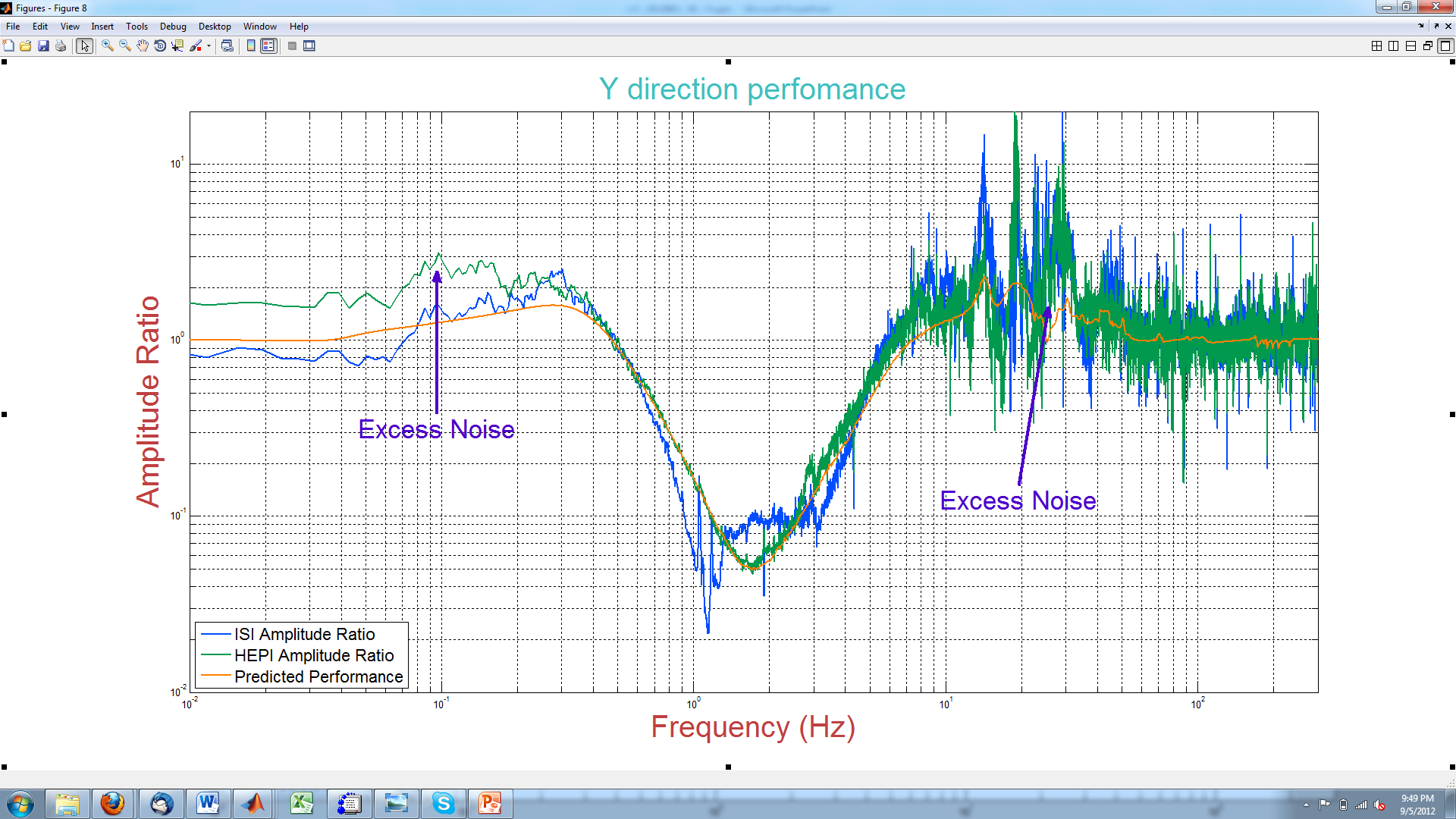 (cavity axis)
Sept 11th, 2012
aLIGO Seismic Isolation Status, LVC Meeting Rome 2012
17
Tracking HAM-ISI Evolution (LLO)L1-HAM 3 Story
Sept 11th, 2012
aLIGO Seismic Isolation Status, LVC Meeting Rome 2012
18
Tracking HAM-ISI Evolution (LLO)L1-HAM 3 Story
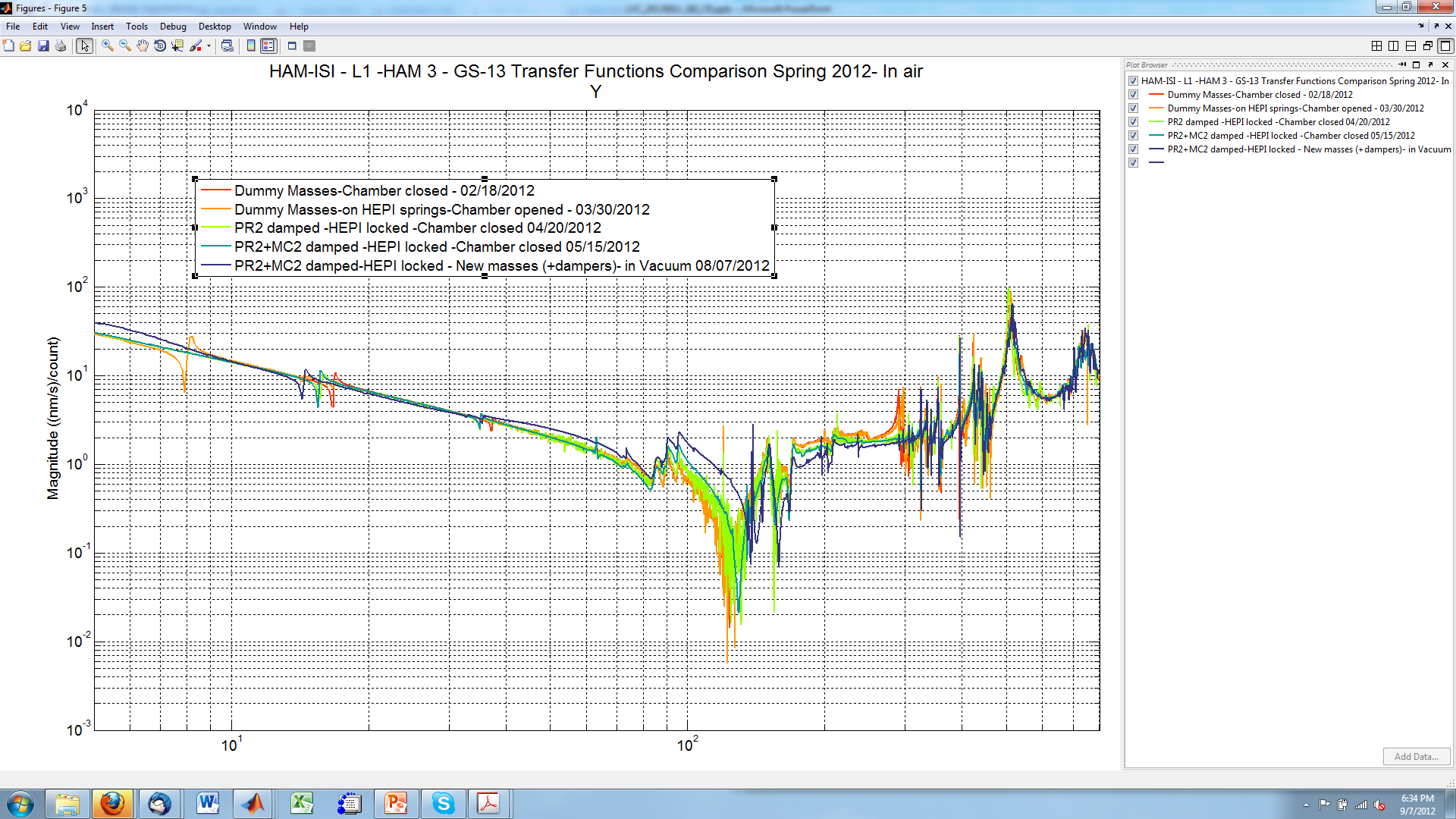 Sept 11th, 2012
aLIGO Seismic Isolation Status, LVC Meeting Rome 2012
19
HAM-ISI Commissioning (LLO)
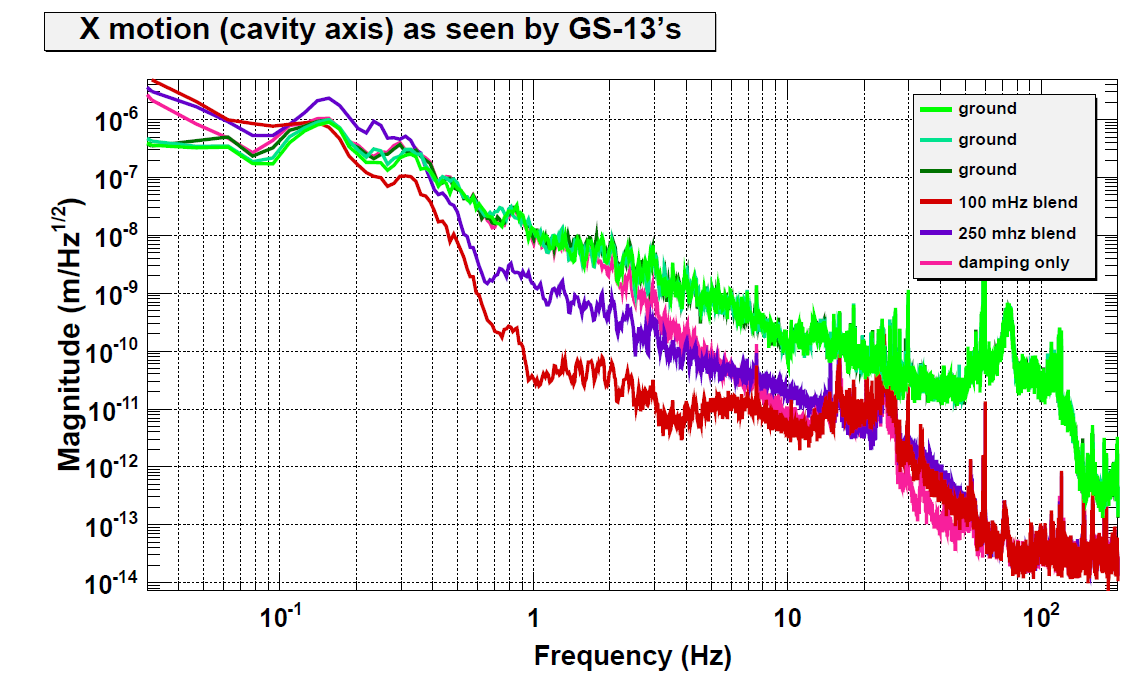 Courtesy: R.  De Rosa
Sept 11th, 2012
aLIGO Seismic Isolation Status, LVC Meeting Rome 2012
20
IMC Commissioning (LLO)
Courtesy: R.  De Rosa
Input Mode Cleaner
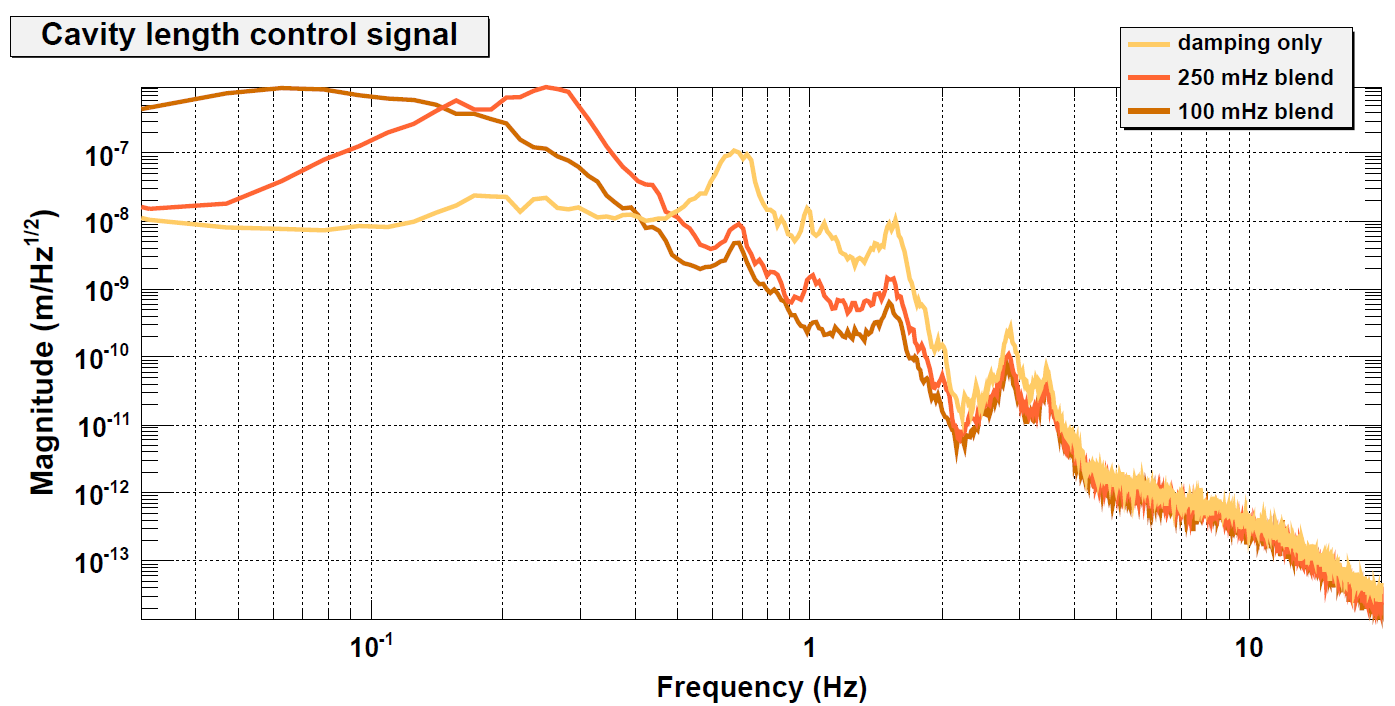 Sept 11th, 2012
aLIGO Seismic Isolation Status, LVC Meeting Rome 2012
21
BSC-ISI+HEPI Commissioning (LHO)Stage 1
Courtesy: V. Lhuillier
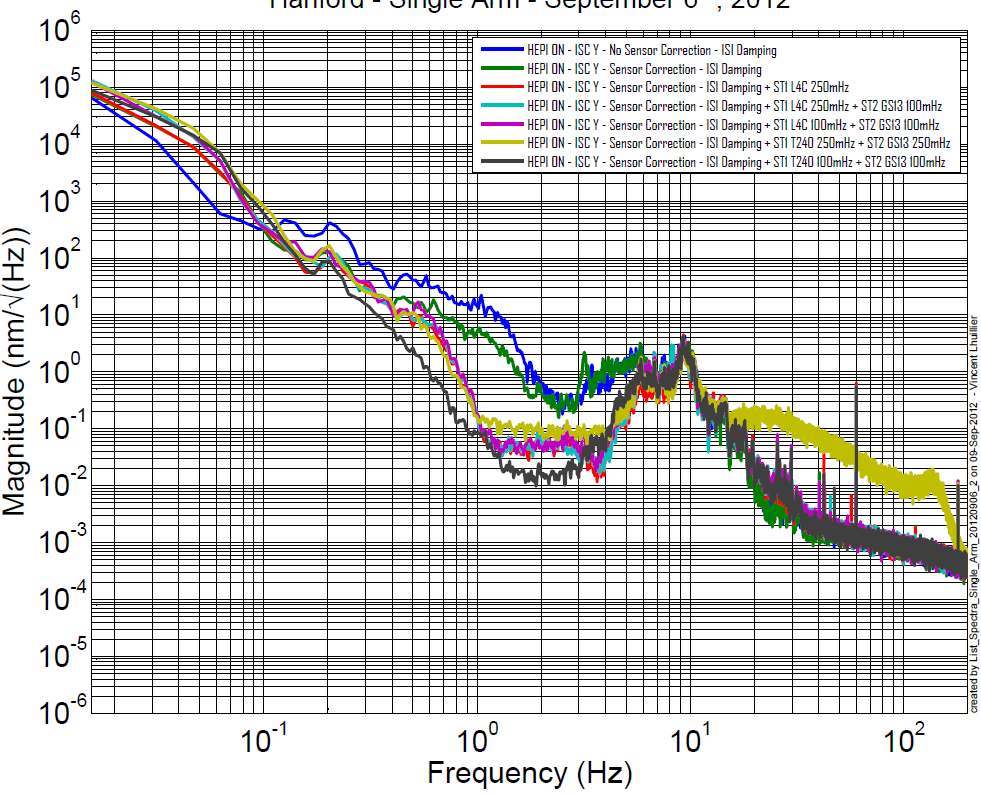 Sept 11th, 2012
aLIGO Seismic Isolation Status, LVC Meeting Rome 2012
22
BSC-ISI+HEPI Commissioning (LHO)Stage 2
Courtesy: V. Lhuillier
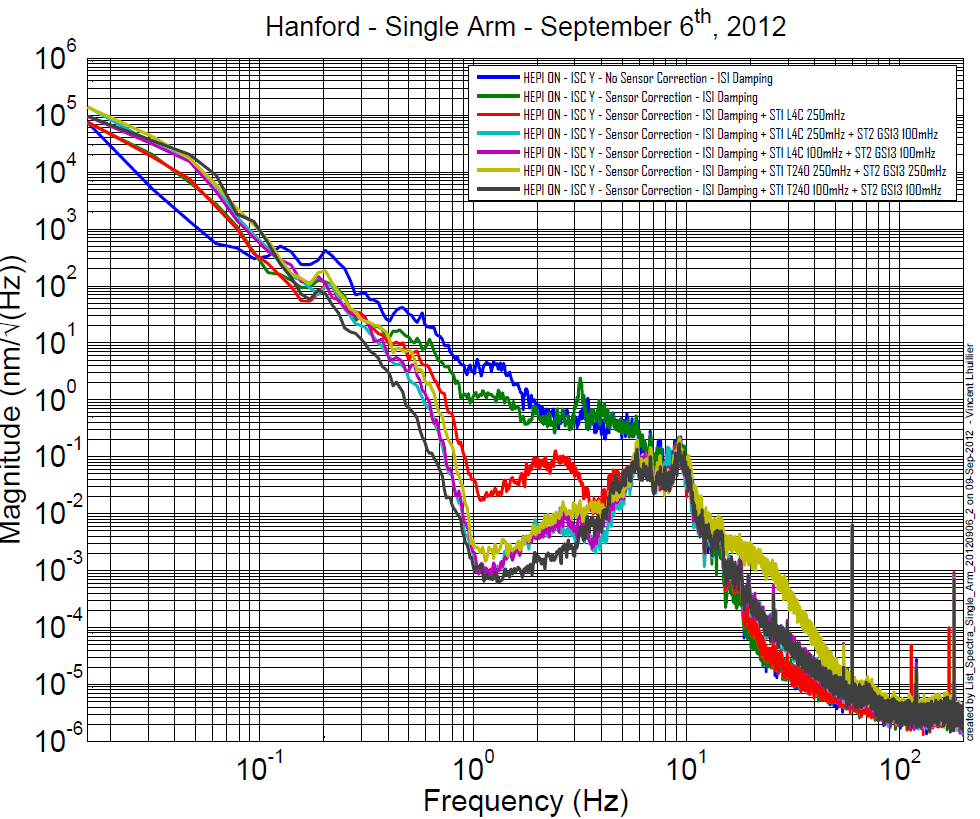 Sept 11th, 2012
aLIGO Seismic Isolation Status, LVC Meeting Rome 2012
23
Single Arm Commissioning (LHO)Cavity length control signal
Courtesy: V. Lhuillier
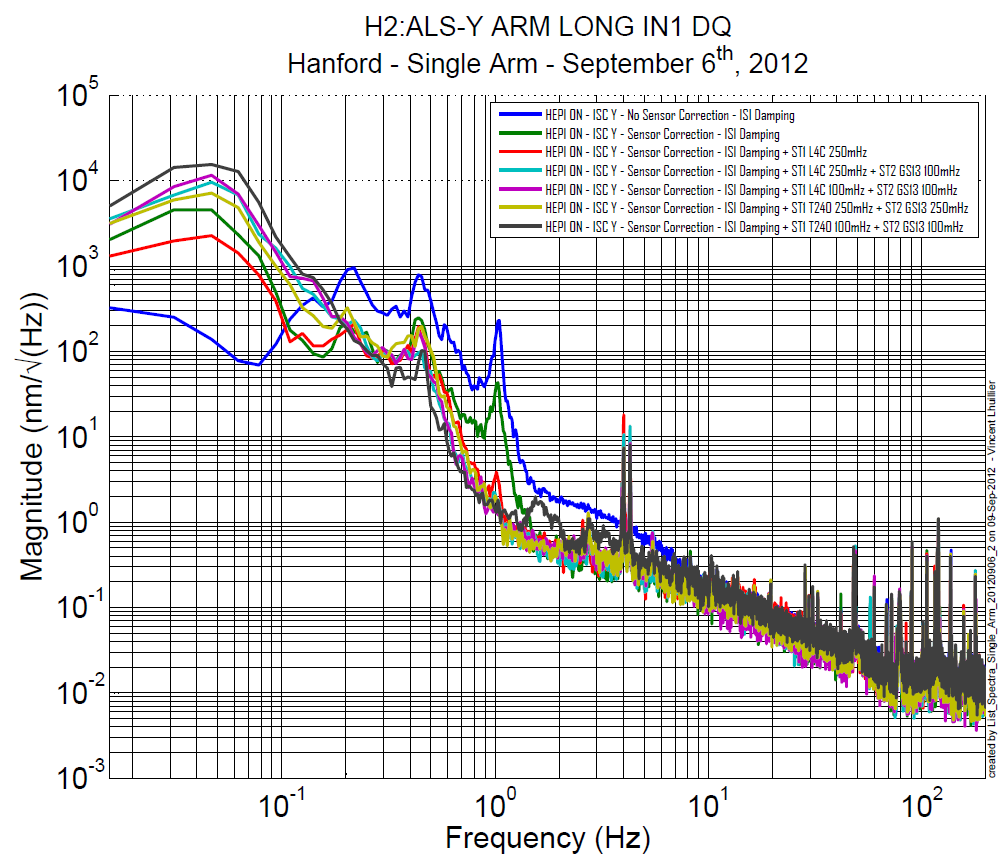 Sept 11th, 2012
aLIGO Seismic Isolation Status, LVC Meeting Rome 2012
24
Conclusion
Currently 63% of aLIGO SEI in vacuum components and 100 % of  pre-isolators are built
1/3 of all components will not be installed until India is ready.
Several of each different system (HAM-ISI, BSC-ISI, HAM-HEPI, BSC-HEPI) are installed and under control at either LHO, LLO or LASTI.
About to approve chambers to go through OPS control
Still learning!!!... But closing in on aLIGO requirements
Sept 11th, 2012
aLIGO Seismic Isolation Status, LVC Meeting Rome 2012
25
Thanks / Grazie
All Seismic team at LLO, LHO, LASTI, Stanford, Caltech
Fabrice Matichard, Vincent Lhuillier, Richard Mittleman, Hugh Radkins, Ryan DeRosa
LLO team:







Y’all
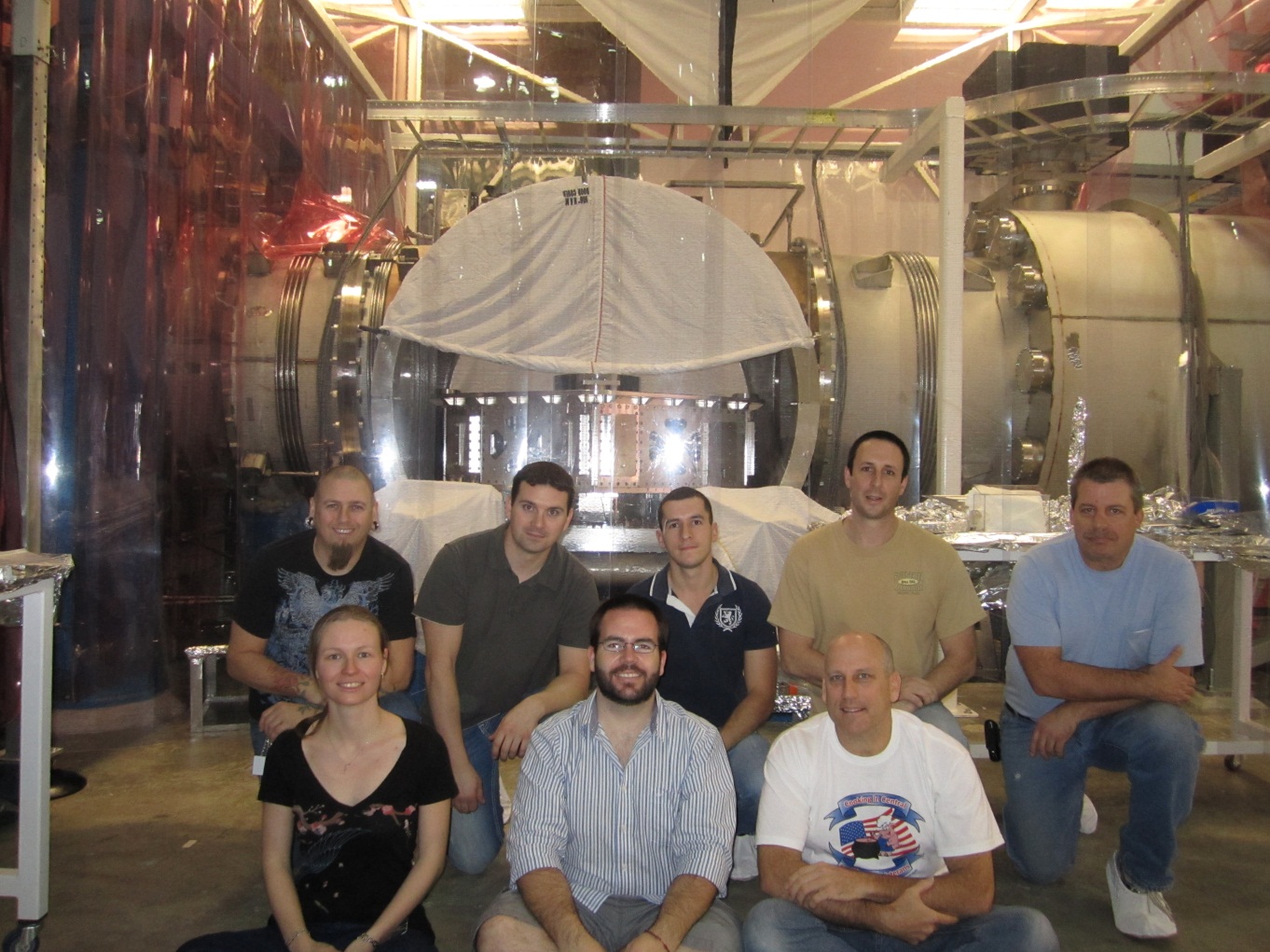 Sept 11th, 2012
aLIGO Seismic Isolation Status, LVC Meeting Rome 2012
26
Questions ?
Sept 11th, 2012
aLIGO Seismic Isolation Status, LVC Meeting Rome 2012
27
Extra Slides
Sept 11th, 2012
aLIGO Seismic Isolation Status, LVC Meeting Rome 2012
28
LIGO Hanford (LHO)
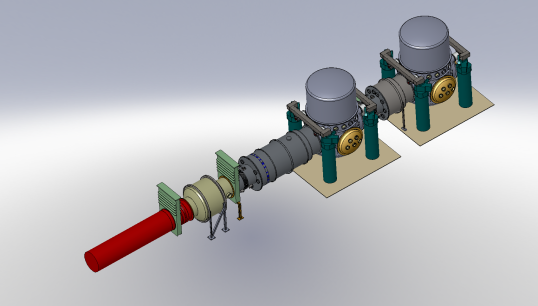 Courtesy: F. Matichard
Auxiliary Optics:
10 + 2 Chambers
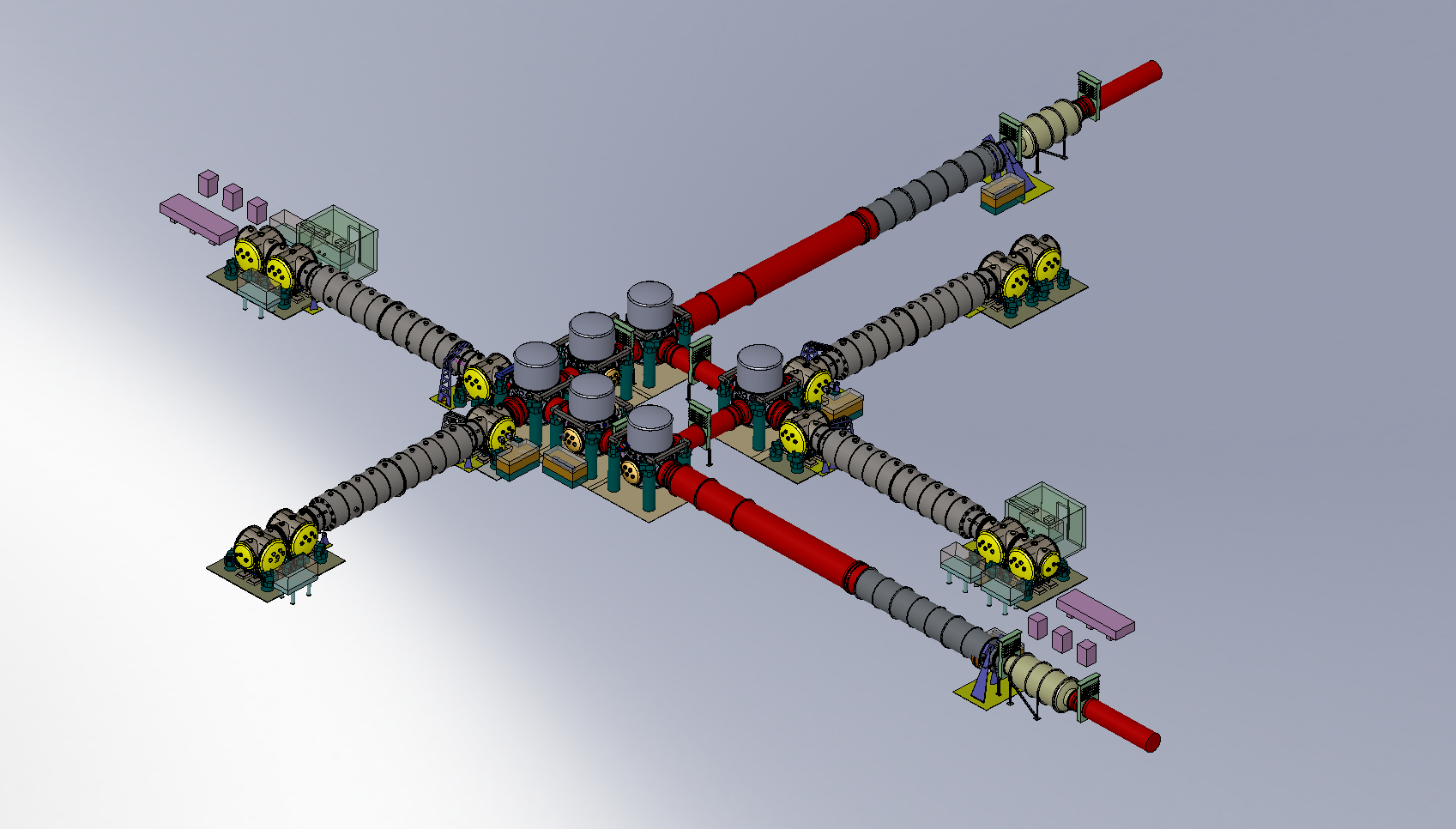 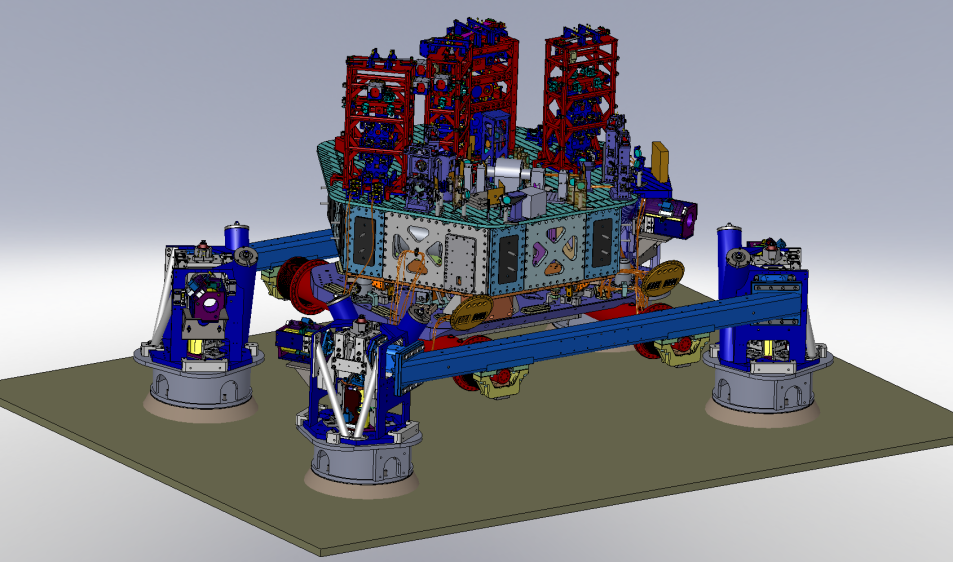 H1 HAM Chambers
H1 BSC  Chambers
LHO Layout
H2 HAM Chambers
H2 BSC  Chambers
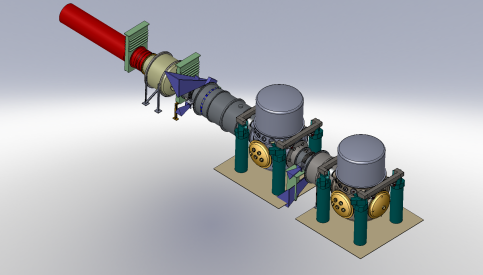 Core Optics: 
10 Chambers
aLIGO Seismic Isolation Status, LVC Meeting Rome 2012
Sept 11th, 2012
29
Tracking HAM-ISI Evolution (LLO)L1-HAM 3 Story
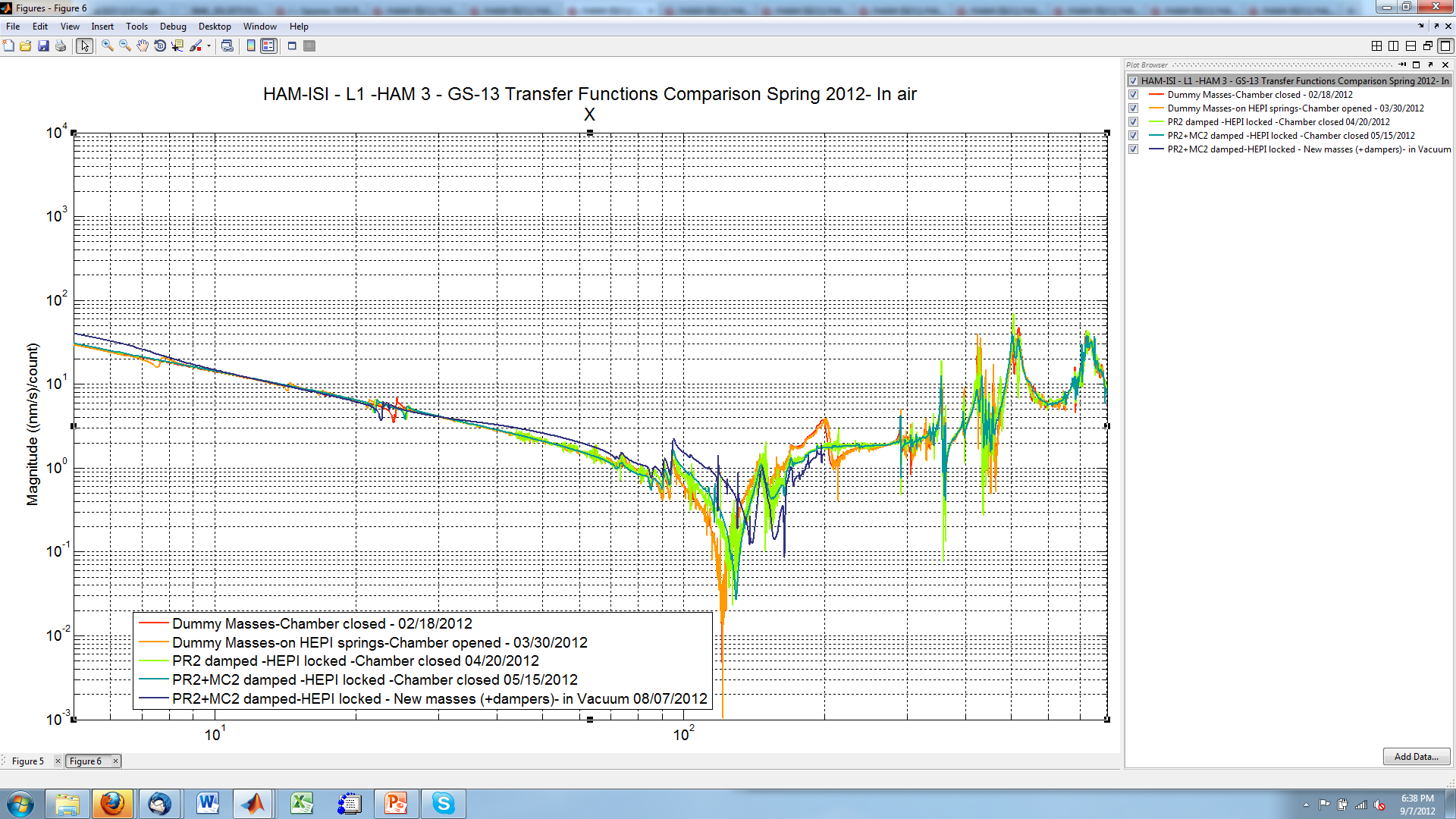 Sept 11th, 2012
aLIGO Seismic Isolation Status, LVC Meeting Rome 2012
30
HAM-ISI Commissioning (LLO)
HAM-ISIs without pre-isolation (HEPI not running yet)
Starts right after testing after install is approved
Damping (only with seismometer signals)
Blend filters
Isolation
Level 1 (identical to all chambers and sites)
Level 2 (minor adjustments for actual resonances)
Sept 11th, 2012
aLIGO Seismic Isolation Status, LVC Meeting Rome 2012
31
HAM-HEPI  Commissioning (LASTI)
HEPI limitation?… Non linearity of low amplitude drives
Courtesy: R. Mittleman
Sept 11th, 2012
aLIGO Seismic Isolation Status, LVC Meeting Rome 2012
32